CS 6410: Advanced Systems
Fall 2013

Instructor: Hakim Weatherspoon
TA: Erluo Li and Qin Jia
Who am I?
Prof. Hakim Weatherspoon 
(Hakim means Doctor, wise, or prof. in Arabic)
Background in Education
Undergraduate University of Washington
Played Varsity Football
Some teammates collectively make $100’s of millions
I teach!!!
Graduate University of California, Berkeley
Some class mates collectively make $100’s of millions
I teach!!!
Background in Operating Systems
Peer-to-Peer Storage
Antiquity project - Secure wide-area distributed system
OceanStore project – Store your data for 1000 years
Network overlays
Bamboo and Tapestry – Find your data around globe
Tiny OS
Early adopter in 1999, but ultimately chose P2P direction
Goals for Today
Be brief!
Why take this course?
How does this class operate?
Class details
Why take this course
Learn about systems abstractions, principles, and artifacts that have had lasting value,
Understand attributes of systems research that is likely to have impact,
Become comfortable navigating the literature in this field,
Gain experience in thinking critically and analytically about systems research, and
Acquire the background needed to work on research problems currently under study at Cornell and elsewhere.
Coverage
The course is about the cutting edge in computer systems – the topics that people at conferences like ACM Symposium on Operating Systems Principles (SOSP) and the Usenix Conference on Operating Systems Design and Implementation (OSDI) love
We look at a mix of topics:
Classic insights and classic systems that taught us a great deal or that distilled key findings into useable platform technologies
Fundamental (applied theory) side of these questions
New topics that have people excited right now
Systems: Three “arcs” over 40 years
Risk: Cool theory but impractical result that can’t be deployed .  Sometimes even the model is unrealistic!
Advantage: At massive scale your intuition breaks down.  Just doing it is a major undertaking!
Advantage: Think with your hands.  Elegant abstractions emerge as you go
Advantage: Really clear, rigorous statements and proofs
Risk: Works well, but can’t explain exactly when or exactly how
In the early days it was all one area





Today, these lines are more and more separated
Some people get emotional over which is best!
Risk: Totally unprincipled spaghetti
PODC
SOSP
Prove stuff about something
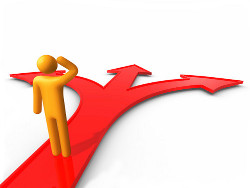 Build/evaluate a research prototype
SOCC
Report on amazing industry successes
Who is the course “for”?
Most of our CS6410 students are either
PhD students (but many are from non-CS fields, such as ECE, CAM, IS, etc)
Undergraduates seriously considering a PhD

A small subset are MEng students
Some MEng students are ok pretending to be PhD students and have the needed talent and background
MEng students not fitting this profile won’t get permission to take the course
CS5410 was created precisely to cover this kind of material but with more of an MEng focus and style
Why take this course
Satisfy systems breadth requirement
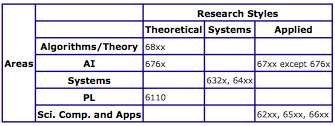 How class operates and class detail
How this class operates
Instructor: Hakim Weatherspoon
hweather@cs.cornell.edu
Office Location: 4105C Upson

TA: Erluo Li and Qin Jia
el378@cs.cornell.edu and qinjia@cs.cornell.edu

Lectures:
CS 6410: Tu, Th: 10:10 – 11:25 PM, 407 Phillips Hall
Course Help
Course staff, office hours, etc:
http://www.cs.cornell.edu/courses/cs6410/2013fa

Research projects
http://fireless.cs.cornell.edu
CS 6410: Overview
Prerequisite: 
Mastery of CS 4410 material
Fundamentals of OS design
How parts of the OS are structured
What algorithms are commonly used
What are the mechanisms and policies used

Class Structure
Papers Readings (whole semester)
Paper Presentations (whole semester)
Labs (first 1/8)
Research Project (second 7/8)
CS 6410: Topics
Operating Systems
Concurrency, file systems, VM, I/O, etc.
Distribution/Networking
RPC, clusters, pub/sub, mobility, etc.
Fault Tolerance
Replication, consensus, transactions, etc.
CS 6410: Paper Readings
Required reading is always two papers
Different approach, competition, criticism,…
Papers pulled from, best journals and conferences
TOCS, SOSP, OSDI, …
27 lectures, 54 (required) papers!
Read papers before each class and bring notes
takes ~3 to 4 hrs per paper, write notes and questions

Write a review and turn in at least one hour before beginning of class
Turn on online via Course Management System (CMS)
No late reviews will be accepted
CS 6410: Writing Reviews
Each student is required to prepare notes on each paper before class and to bring them to class for use in discussion. 
Your notes should list assumptions, innovative contributions and criticisms.  Every paper in the reading list has at least one major weakness.

Turn paper reviews in online before class via CMS
Be succinct—One  paragraph per paper
Short summary of paper (two or three sentences)
Two to three strengths/contributions
and at least one weaknesses
One paragraph to compare/contrast papers
In all, turn in two to three paragraphs
CS 6410: Paper Presentations
Each person will present a paper one or two times, depending on class size
Read and understand both required and suggested papers

Two and a half weeks ahead of time
Meet with professor to agree on ideas to focus on
One and a half weeks ahead of time
Have presentation prepared and show slides or “chalk talk” to professor
One week ahead of time
Final review / do a number of dry-runs
CS 6410: Class Format
45 minutes presentation, 
	30 minutes discussion/brainstorming. 
In that order, or mixed. 
All students are required to participate! 
Counts in final grading.
CS 6410: Labs
Labs (first 1/8 of semester)
2 labs
Using Amazons EC2/S3 infrastructure
Building a proxy using events (instead of threads)
CS 6410: Research Project
One major project per person
Or two persons for a very major project
Initial proposal of project topic – due mid-September
Survey of area (related works)–due begin of October

Midterm draft paper – due begin of November
Peer reviews—due a week later

Final demo/presentation–due begin of December
Final project report – due a week later
CS 6410: Project Suggestions
http://fireless.cs.cornell.edu/projects

Networks
Software Routers and Packet Processors
Netslice, FwP, Fmeter
Data Center Networking and Network Measurements
Software Defined Network Adapter (SoNIC)
Cornell NLR Rings Testbed
Cloud Storage
User controlled computation: xCloud-- http://xcloud.cs.cornell.edu
User controlled storage: Redundant Array of Cloud Storage (RACS)
File Systems
Local and wide-area file systems enhancements
Reliability, consistency, performance
CS 6410: Project Suggestions
Global-scale datacenters
Utilization, Low-energy file systems, Virtual machines, etc
High bandwidth-delay product networks enhancements
Cluster of servers, Netslice, RouteBricks, FWP, Maelstrom, etc
Exploit parallelism in multicore processors
Thread vs events, operating system, network process architectures
P2P
Cloud storage @ home, etc
I have more ideas, but you can also talk to other faculty for more ideas: 
	Professors Birman, Sirer, Schneider, Van Renesse, Gehrke, Myers, or Foster
CS 6410: Project Suggestions
GE Engergy Software
The Software team within GE Energy's Energy Consulting group develops, commercially licenses, and supports the Concorda Software Suite-PSLF, MAPS and MARS. These products are internationally known and are widely used for planning and simulating electric power grids, assessing the economic performance of large electricity markets, and evaluating generation reliability.
High Level Project Scope:
As the size of the system modeled  increases and the number of sensitivities increase, the need to improve compute time for our analysis engines has become increasingly important.  To address this issue, we have deployed several of our applications on an internal Linux cluster and have achieved a significant performance boost.  Our customers would like to take advantage of this same performance boost.

We propose a project to develop a framework that enables our applications to be easily built-out in a cloud computing environment.  The cloud would be accessible by our customers and provide them with a significant compute time reduction.  The general task list would be as follows:
Develop overall specification through initial discussions with project sponsor
Develop front-end web application to define "job", kick-off execution, and monitor job progress
Edit input files to split job among processors
Recombine results after completion
Store results in appropriate location
The ultimate goal is to develop a cloud-based execution engine for our MAPS and MARS software that is easy to use.
CS 6410: Project Infrastructure
Fractus: our very own (mini) cloud
Amazon’s Cloud Infrastructure EC2/S3
Emulab
PlanetLab
Cornell’s Center for Advanced Computing (CAC)
…
Important Project Deadlines
CS 6410: Grading
Class Participation  ~ 40%
lead presentation, reading papers, write reviews, participation in class discussion

Project ~  50%
Proposal, survey, draft, peer review, final demo/paper

(maybe) Labs ~ 5%
Subjective ~ 5%


This is a rough guide
Academic Integrity
Submitted work should be your own

Acceptable collaboration:
Clarify problem, C syntax doubts, debugging strategy
You may use any idea from any other person or group in the class or out, provided you clearly state what you have borrowed and from whom.
If you do not provide a citation (i.e. you turn other people's work in as your own) that is cheating.

Dishonesty has no place in any community
May NOT be in possession of someone else’s homework/project
May NOT copy code from another group
May NOT copy, collaborate or share homework/assignments
University Academic Integrity rules are the general guidelines

Penalty can be as severe as an ‘F’ in CS 6410
[Speaker Notes: To draw a very clear line, you may use any idea from any other person or group in the class or out, provided you clearly state what you have borrowed and from whom. If you do not provide a citation---that is, you turn other people's work in as your own---that is cheating. Anything else is fair game. Of course, we will be grading you on the ideas you have added, but you should always borrow as much as you can as a starting point as there is no point in reinventing the wheel.]
Stress, Health and Wellness
Need to pace yourself to manage stress
Need regular sleep, eating, and exercising

Do not come to class sick (with the flu)!
Email me ahead of time that you are not feeling well
People not usually sick more than once in a semester
Before Next time
Sign up twice to present (first and second half)
Read two papers below and write review
End-to-end arguments in system design, J.H. Saltzer, D.P. Reed, D.D. Clark. ACM Transactions on Computer Systems  Volume 2, Issue 4 (November 1984), pages 277--288.
	http://portal.acm.org/citation.cfm?id=357402
Hints for computer system design, B. Lampson. Proceedings of the Ninth ACM Symposium on Operating Systems Principles (Bretton Woods, New Hampshire, United States) 1983, pages 33--48.
	http://portal.acm.org/citation.cfm?id=806614
Lab 0
Using Amazon’s EC2/S3 infrastructure
Check website for updated schedule